Post-Partum Hemorrhage
Professor Adel Abul-Heija
Post Partum Hemorrhage
PPH is defined as:
blood loss ≥500cc after  normal vaginal delivery,  
>1000cc blood loss after cesarean section or 
>1500cc blood loss after elective CS hysterectomy.
>3000-3500ccl for emergent Cesarean-hysterectomy
 

ACOG 10% drop in hematocrit value between admission & PP period, or a need for blood transfusion.
Post Partum Hemorrhage
Definition of PPH depends on ‘ clinician’s judgment that enough blood loss has occurred.

Classification of PPH :  
Primary: Blood loss within 1st 24 hours of delivery. (EARLY)
Secondary: Blood loss from 24 hours to 12 weeks postpartum. (LATE)
Post Partum Hemorrhage
woman with normal pregnancy-HAS hypervolemia, increases blood-volume by 30-60% = 1-2L
therfore, tolerates similar amount of blood loss at delivery
Epidemiology
Approx. 5% of obstetric patients experience PPH.

Leading cause of maternal mortality worldwide

PPH represents 12% of maternal deaths in the US.

Maternal morbidity: 
Transient or permanent renal damage 
Acute respiratory dysfunction 
Abscess formation 2ry to infection of pelvic hematomas
Frequent need for additional surgical procedures
Transfusion related hepatitis & AIDS
Long term sequel: Sheehan’s Syndrome
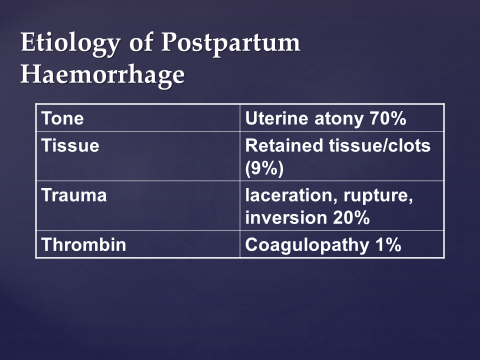 Predisposing Factors- Antepartum
Previous PPH or manual removal of placenta
Abruption/previa
Fetal demise
Gestational hypertension
Over distended uterus 
Bleeding disorder
Predisposing factors- Intrapartum
Operative delivery
Prolonged or rapid labour
Induction or agumentation
Choriomnionitis
Shoulder dystocia
Internal podalic version
Coagulopathy
Postpartum causes
Lacerations or episiotomy
Retained placental/ placental abnormalities
Uterine rupture / inversion
Coagulopathy
Prevention
Be prepared
Active management of third stage
Prophylactic oxytocin
10 U IM 
5 U IV bolus
10-20 U/L N/S IV @ 100-150 ml/hr 
Early cord clamping and cutting
Gentle cord traction with surapubic countertraction
Causes of Primary Post Partum Hemorrhage
Uterine (90 %)
Non-uterine (10%)
Uterine atony (70-80%)

Abnormal placental separation: Retained placental products , Abnormal placentation 

Uterine rupture

Uterine inversion
Lower genital tract lacerations

Pelvic hematomas

Coagulation disorders
[Speaker Notes: Coagulation disorders;(Abruptio placentae, Retained dead fetus,Amniotic fluid embolism,Inherited coagulopathy )]
Uterine Atony
Failure of the uterus to effectively contract after complete or incomplete delivery of the placenta, which can lead to severe postpartum bleeding from the myometrial vessels. 

Most common cause of PPH cases (70%)
Uterine Atony : RISK FACTORS
Risk factors:
Overdistention of the uterus
Exhausted myometrium
Anatomical abnormalities
Chorioamnionitis 
Others
Medications lowering contractions (e.g., anesthetics, MgSO4)
Preterm delivery
Maternal BMI > 40 kg/m
Clinical features:  

 Signs of hypervolemia  and  Blood loss: decreased blood pressure, increased heart rate, dizziness

Profuse vaginal bleeding 

Soft, enlarged (increased fundal height), boggy ascending uterus
Management
talk to and assess patient
Get HELP!
Large bore IV access
Crystalloid-lots!
CBC/cross-match and type
Foley catheter
Resuscitation
Two large-bore IV access (12 gauge) 

 Fluid therapy (with IV crystalloid )

 Monitoring of vital signs  and urine output

O2 mask 8 Litres/ min 


 Blood transfusion, if necessary
Assess etiology
Palpate uterine fundus
 ( atony , uterine inversion)
Explore birth canal & uterine cavity
Laboratory tests
CBC ; 
Coagulation screen ;
Group & X-match
Administer Uterotonics
Oxytocin : (40 to 80 U in 1 L of normal saline) should be given to increase uterine tone
0.2 mg of ergonovine maleate or methylergonovinemay ( IM) :
Syntometrine IV if available.
PGs such as Misoprostol : useful when injectable uterotonic agents are unavailable or contraindicated
[Speaker Notes: * The ergot drugs are relatively contraindicated in patients with hypertension because the smooth 
 muscle–constricting effects of these drugs may also increase vascular tone and thus increase bloodpressure to dangerous levels.]
Diagnosis ?
Assess in the fundus
Inspect the lower genital tract
Explore the uterus
Retained placental fragments
Uterine rupture
Uterine inversion
Assess coagulation
Management- Assess the fundus
Simultaneous with Airway Breathing Circulations
Atony is the leading case of PPH 70% of PPH CASES
Bimanual massage
Rules out uterine inversion
May feel lower tract injury
Evacuate clot from vagina and/ or cervix 
May consider manual exploration at this time
If these pharmacologic treatments fail
Bimanual compression of the uterus
[Speaker Notes: bimanual compression and massage of the uterine corpus may control the bleeding and cause the uterus to contract.This was the only method available before the use of uterotonic]
Management- Manual Exploration
Manual exploration will:
Rule out the uterine inversion 
Palpate cervical injury
Remove retained placenta or clot from uterus
Rule out uterine rupture or dehiscence
Replacement of Inverted Uterus
Management- Oxytocin
5 units IV bolus 
20 units per L N/S IV wide open
10 units intramyometrial given transabdominally
Drug therapy for PPH
Management- Bleeding with Firm Uterus
Explore the lower genital tract 
Requirements 
Appropriate analgesia 
Good exposure and lighting 
Appropriate surgical repair
May temporize with packing
Management – ABC’s
ENSURE THAT YOU ARE ALWAYS AHEAD WITH YOUR RESUSCITATION!!!!


Consider need for Foley catheter, CVP, arterial line, etc.
Consider need for more expert help
MANAGEMENT OF PPH
Management- Continued Uterine Bleeding
Consider coagulopathy 
Correct coagulopathy
FFP, cryoprecipitate, platelets
If coagulation is normal
Consider embolization
Prepare for O.R.
If intractable atonic PPH
Surgical procedures
1- Uterine balloon tamponade or packing: if severe bleeding persists, regardless of adequate general measures

2- Compression sutures (e.g., B-Lynch suture)

3- Angiographic Selective Embolization

4-Surgical ligation of uterine or internal iliac arteries

5- Last resort: hysterectomy
Uterine balloon temponade  or packing
1. Gauze Uterine Packing                            2. Balloon Tamponade
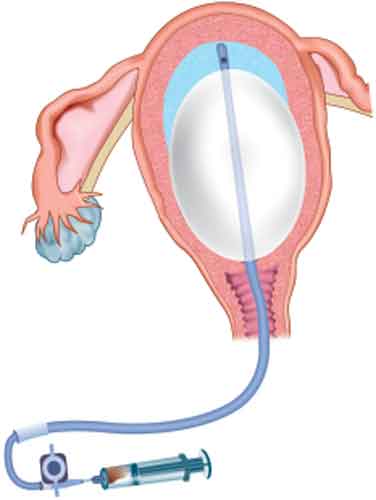 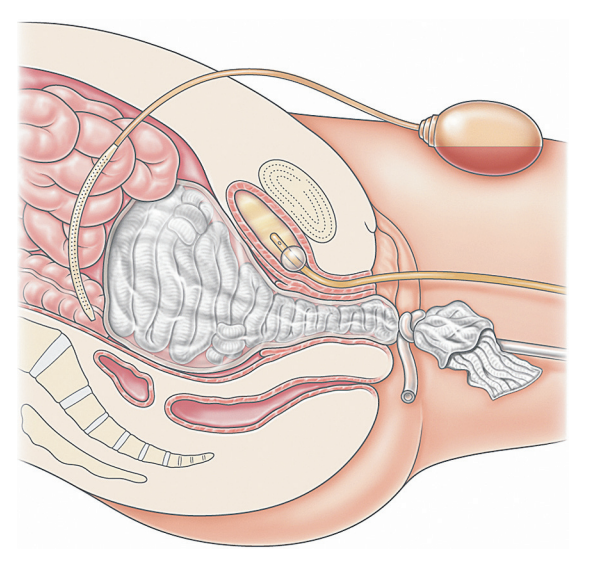 Stepwise Uterine Devascularization Technique
* Unilateral uterine vessel ligation .
* Bilateral uterine vessel ligation .
* Bilateral low uterine vessel ligation .
* Unilateral ovarian vessel ligation .
* Bilateral ovarian vessel ligation .
* Internal Iliac Artery Ligation
1-Uterine artery ligation
*It’s a fertility preserving procedure.

* It is hemostatic by reducing  pulse pressure to  uterus as 90% of its blood supply is from uterine vessels.

* Collateral circulation & recanalization of  uterine vessels will be established within 6-8 wks .

*It has a success rate of 95 %
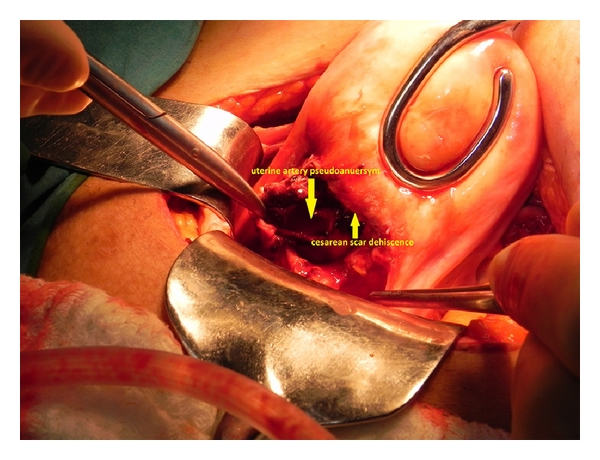 2-Internal iliac artery ligation
Bilateral ligation of the artery reduces the pelvic arterial blood flow by 49% and pulse pressure by 85% . After bilateral ligation of IIA in the long term period, the collateral circulation will maintain the re-functioning of the IIA

40-60% success rate.

Currently has fallen out of favor because of difficult techniques, instead ,a stepwise progression of uterine-ovarian vessel ligation should be rapidly performed.
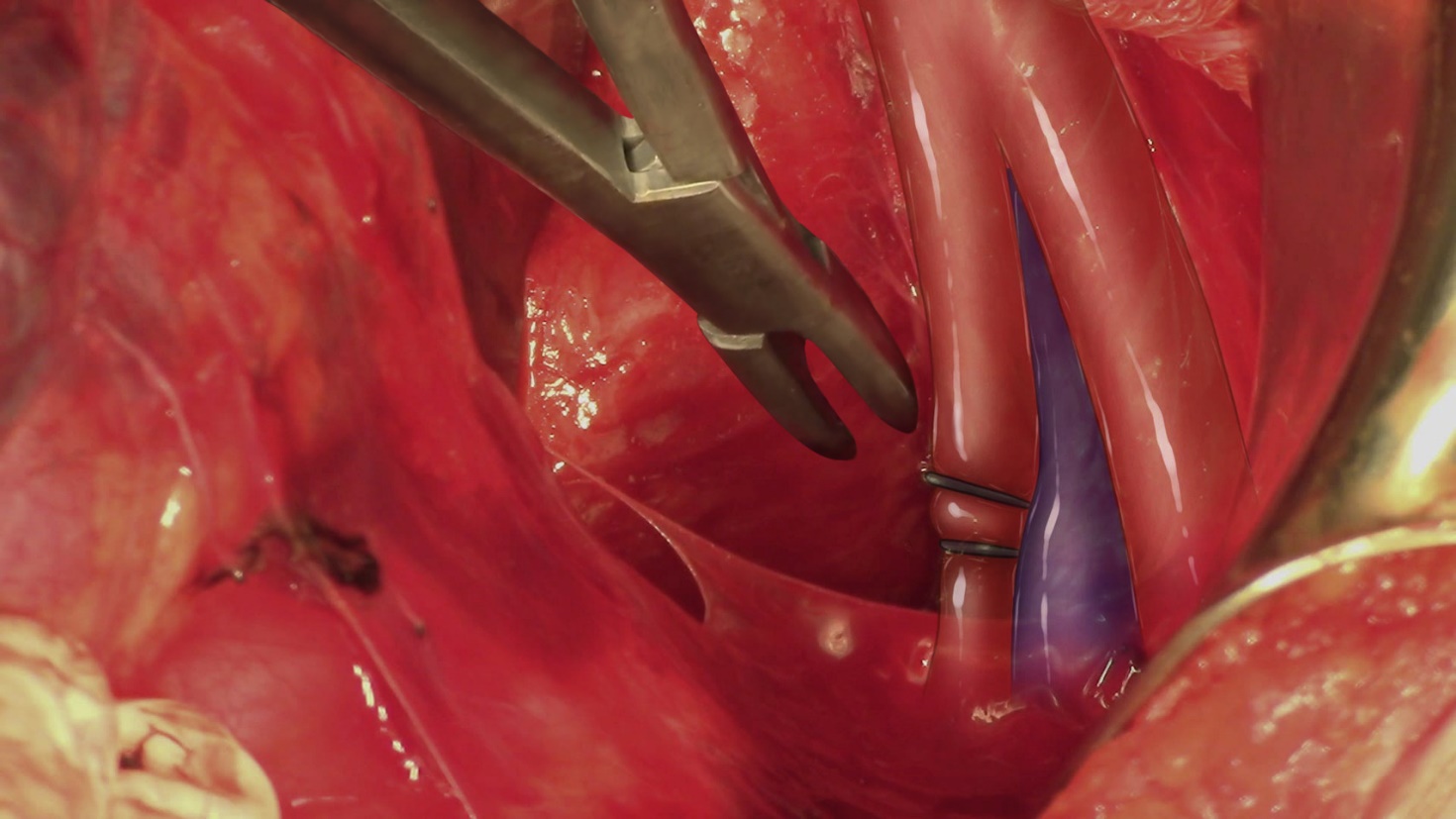 3-Angiographic Selective Embolization
* 90-100 % Success.


*ASE seems to be indicated in patients with birth canal trauma or uterine atony or DIC.
Done in centers with interventional radiologists .

*Complications:-

     1) Fever     2)pelvic infection 
     3)contrast media nephrotoxicity     4) buttock claudication 
 
They are rare only reported in 6-7% of the cases.
4-B-Lynch Suture
* B-Lynch is a uterine compression suture, which apposes the anterior and posterior wall through a pair of vertical brace sutures which are put around the uterus.
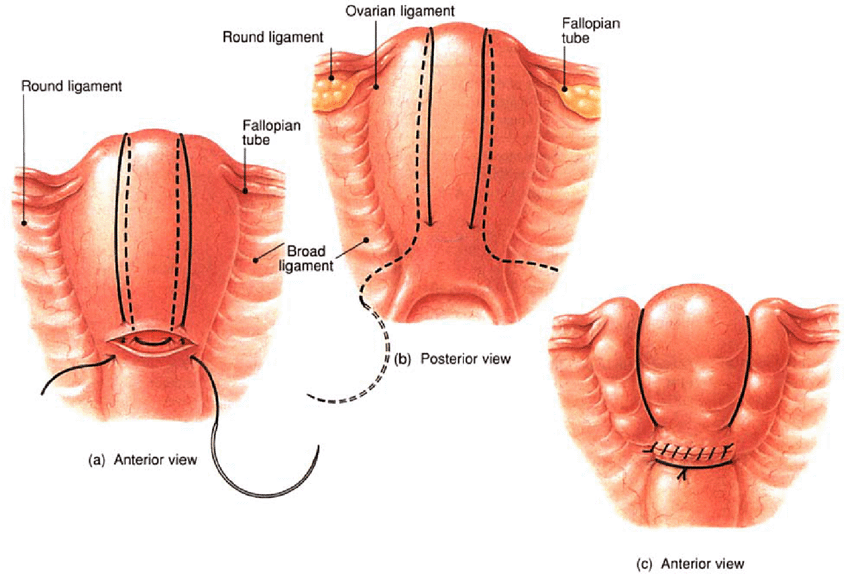 * It helps us effectively to avoid the  need for hysterectomy in patients in whom medical treatment  have failed to stop intractable PPH due to uterine atony.
If patient doesn’t want to preserve fertility :
Hysterectomy is done
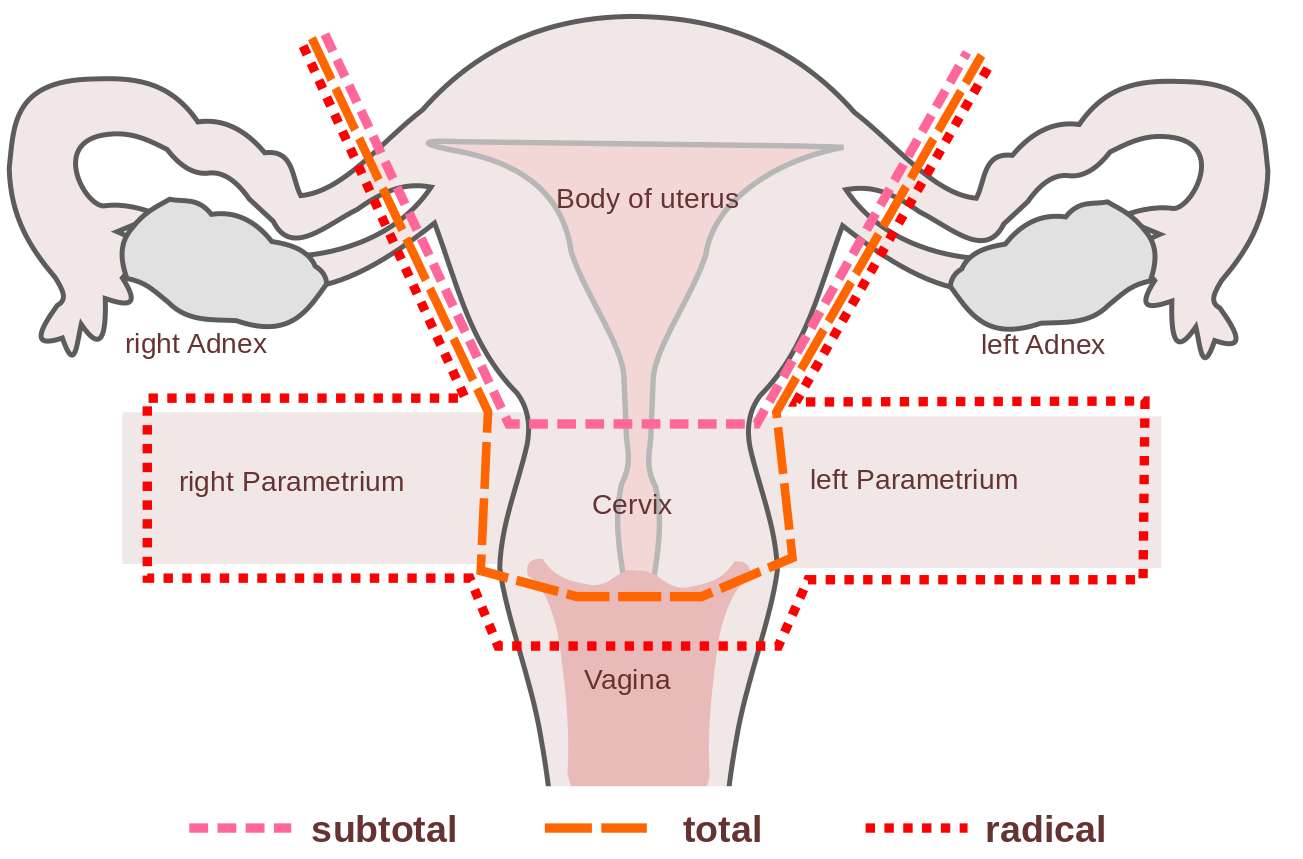